Chapter 7
Capacitor and Inductor
Ideal  Inductor
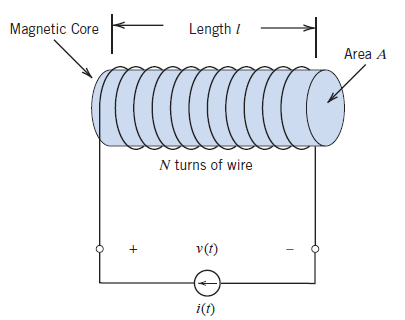 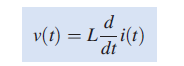 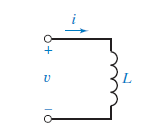 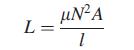 Inductor is used to store energy in electromagnetic field
Inductor  is storing energy through charging process 
and returning energy through discharging process 
Over total cycle ideal inductor never dissipate energy
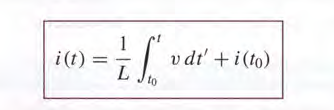 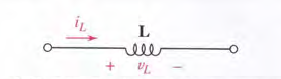 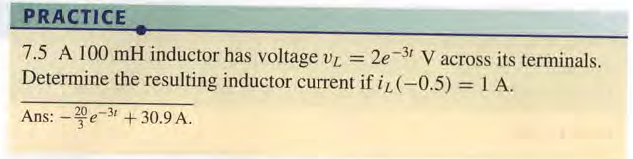 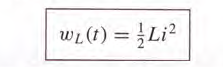 Energy stored in the Inductor is computed by
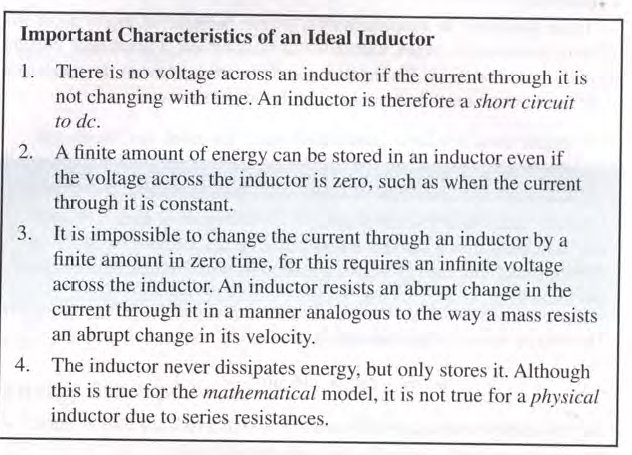 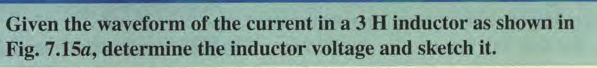 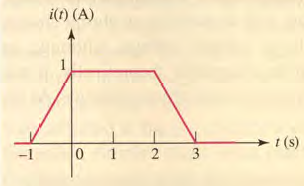 Solution
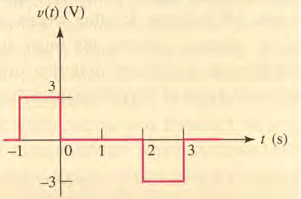 Find total energy stored in the following circuit
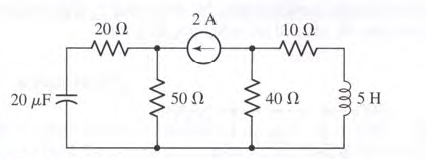